IMPROVING ABSTRACTIONS

(HARDWARE OBJECTS POINT OF VIEW) 

Antonia BETEVA
10th MxCUBE Workshop, 16-18/01/2017, ESRF, Grenoble                                       Antonia BETEVA
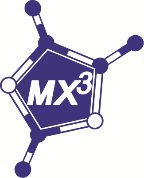 IMPROVING ABSTRACTIONS – Current status
Current status
8 Hardware Objects – 5 procedures and 4 equipment
GenericSampleChanger, GenericDiffractometer, Minidiff…

Problems
Different constraints from the control systems
Imposing methods (using the abc module) depending on who is writing the HO.
AbstractCollect, AbstractMultiCollect.
Needs change when adding new hardware.
10th MxCUBE Workshop, 16-18/01/2017, ESRF, Grenoble                                       Antonia BETEVA
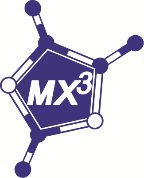 IMPROVING ABSTRACTIONS - proposal
Distinguish between sequences (procedures) and equipment
Generic* – sequences only
Abstract* - equipment only
Define only minimum variables and methods
For procedures
methods like start/execute/stop/pause...
use cleanup, error_cleanup (with statement).
For equipment
only methods shared for all the similar equipment.
provide a Mockup class to simulate missing equipment.
Use abc with parsimony (or not?)
Methods needed by the GUI.
Use “standard” log/error report.
10th MxCUBE Workshop, 16-18/01/2017, ESRF, Grenoble                                       Antonia BETEVA
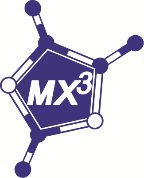 IMPROVING ABSTRACTIONS - proposal
All specific methods in specific class(es)
Site specific, Beamline specific, Hardware specific
…but
Share same equipment HO between different sites
Create equipment specific HO (MD2Motor, SardanaMotor...)
Improve MD2Motor rather than create ESRFMD2Motor.
10th MxCUBE Workshop, 16-18/01/2017, ESRF, Grenoble                                       Antonia BETEVA
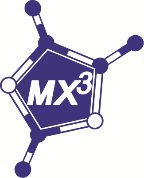 IMPROVING ABSTRACTIONS – procedure example
AbstractEnergyScan
Methods imposed by the GUI
With a known signature – startEnergyScan
	(element,edge,directory,prefix,session_id=None,blsample_id=None)
With free signature – scanCommandStarted
	(*args, **kwargs )
Legacy methods - isConnected
Two compulsory (but empty methods)
escan_cleanup, escan_error_cleanup
	def escan_cleanup(self):
       	       pass
ESRF EnergyScan – inherits from Abstract
Methods Shared by all the beamlines – doChooch
ID29 EnergyScan – inherits from ESRF
Beamline specific methods
10th MxCUBE Workshop, 16-18/01/2017, ESRF, Grenoble                                       Antonia BETEVA
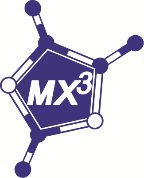 IMPROVING ABSTRACTIONS – Equipment example
GenericMCA
Imposed methods
start_acq	 (cnt_time=None)
Keyword Args:
            cnt_time (float, optional): count time [s]; 0 means to count indefinitely
 Returns:
            None
read_data(chmin, chmax, calib=False)
Keyword Args:
            chmin (float): channel number or energy [keV]
            chmax (float): channel number or energy [keV]
            calib (bool): use calibration, defaults to Fals
 Returns:
            numpy.array. x - channels or energy (if calib=True), y - data.
ESRFMCA    – inherits from GerericMCA
MCA specific methods - get/set roi, get/set calibration
Detector specific methods - get/set presets
RontecMCA – inherits forom GenericMCA
10th MxCUBE Workshop, 16-18/01/2017, ESRF, Grenoble                                       Antonia BETEVA